superKEKB main ring tunnel motion
M. Masuzawa, T. Adachi,  H. Iinuma, T. Kawamoto  and Y. Ohsawa, KEK Tsukuba, Japan
IWAA2014@IHEP
Contents
Introduction
SuperKEKB Main Ring
Construction of the new facility buildings & BT line 
Effects of the facility buildings seen by DNA03 survey
Effects of the new Beam line monitored by HLS
GPS data
Other SuperKEKB activities
Summary
IWAA2014@IHEP
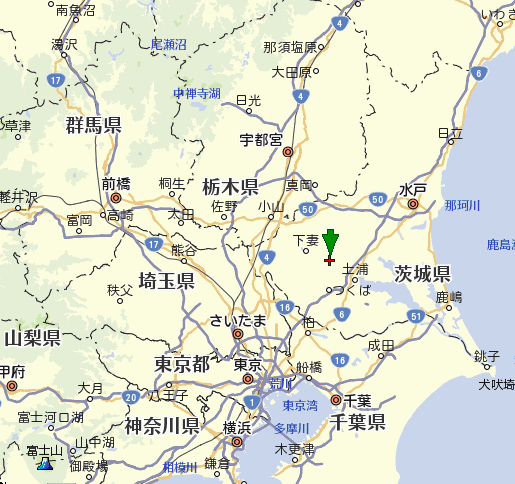 SuperKEKB Main Ring
KEK
The tunnel was originally built for
TRISTAN (1986~1995)
And then reused for
KEKB (1998~2010,ended before the big earthquake.)
And again for
:SuperKEKB (under construction)
TOKYO
Mt.Fuji
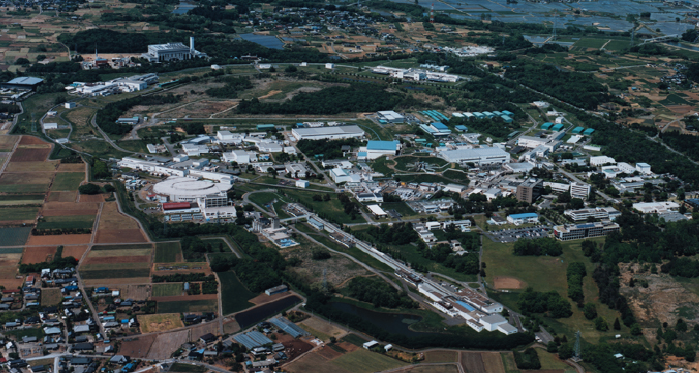 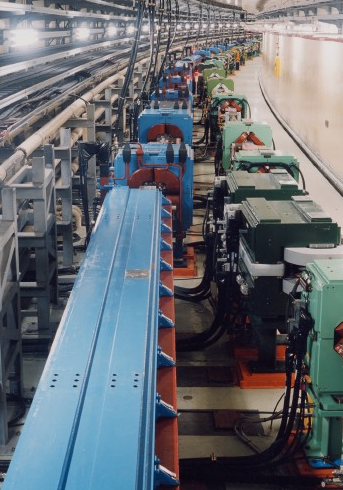 7 GeV electron
4 GeV positron
3 km ring
11 m below GL
LINAC
Double ring 
Side by side
IWAA2014@IHEP
SuperKEKB Main Ring
To collide sy = 60 nanometer beams, precise magnet alignment is needed.
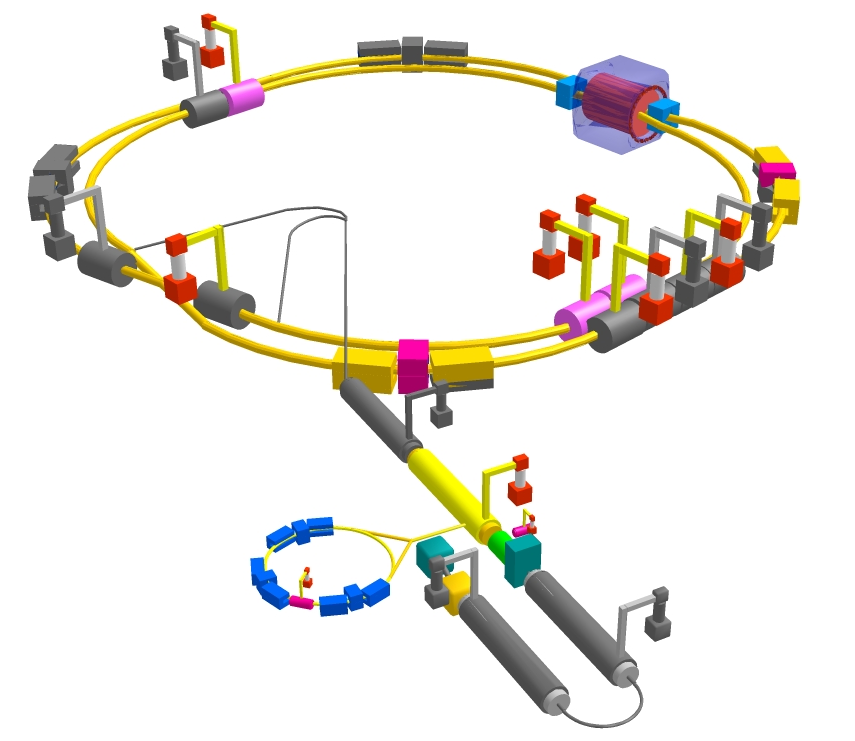 IR
& stable environment
Temperature
Tunnel motion …
1st beam circulation is expected to be sometime late next year.
Construction everywhere
not only in the tunnel but also above the tunnel… (next page)
IWAA2014@IHEP
Construction of the new facility buildings & beam transport line
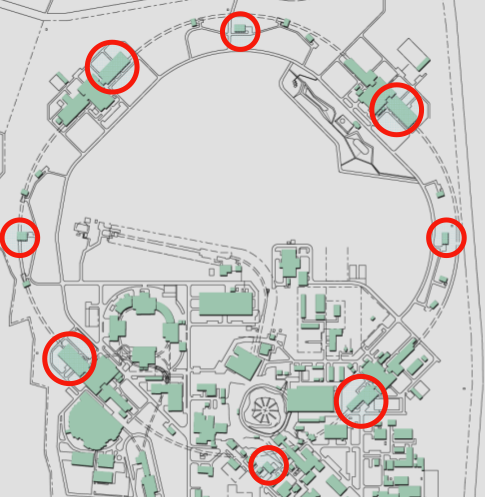 # of magnets is increased by 20 % for SuperKEKB.

Cooling water for magnets:
4 pump systems  for KEKB, each ~3600 l/min. They were operated at ~100% capacity level.

The PS buildings are already very crowded.
We requested additional space & power distribution facilities.
new
GOOD NEWS
4 new pump systems and 4 power buildings for power supplies are being  built.
BAD NEWS
Construction takes place at the same time as the survey and 1st round alignment work in the tunnel.
IWAA2014@IHEP
Construction of the new facility buildings & beam transport line
This is how two tunnels cross 
(vertically)
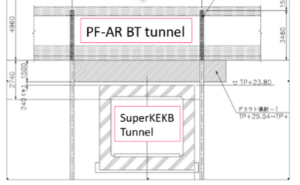 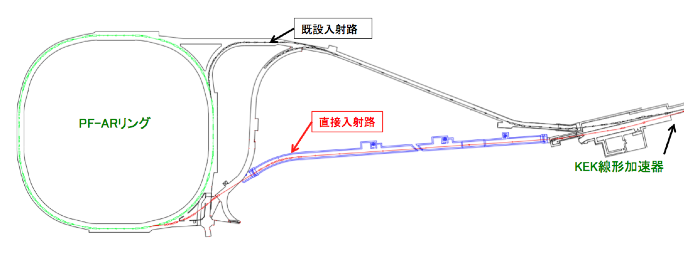 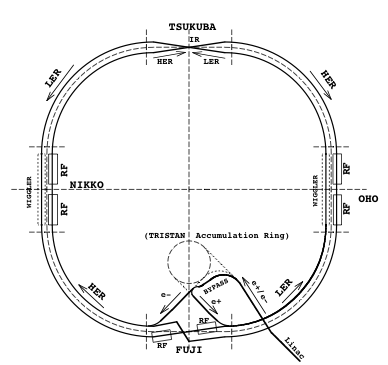 2.74 m
New beam transport line to the PF-AR
(Photon Factory Advanced Ring)
LINAC
BAD NEWS
Construction takes place at the same time as the survey and 1st round alignment work in the tunnel.
IWAA2014@IHEP
Effects of the facility buildings seen by level survey with DNA03
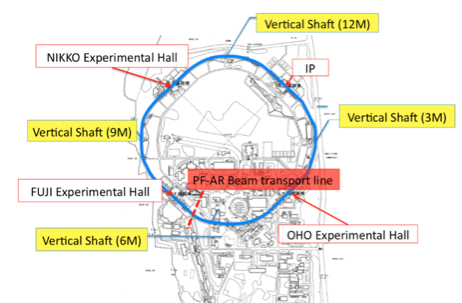 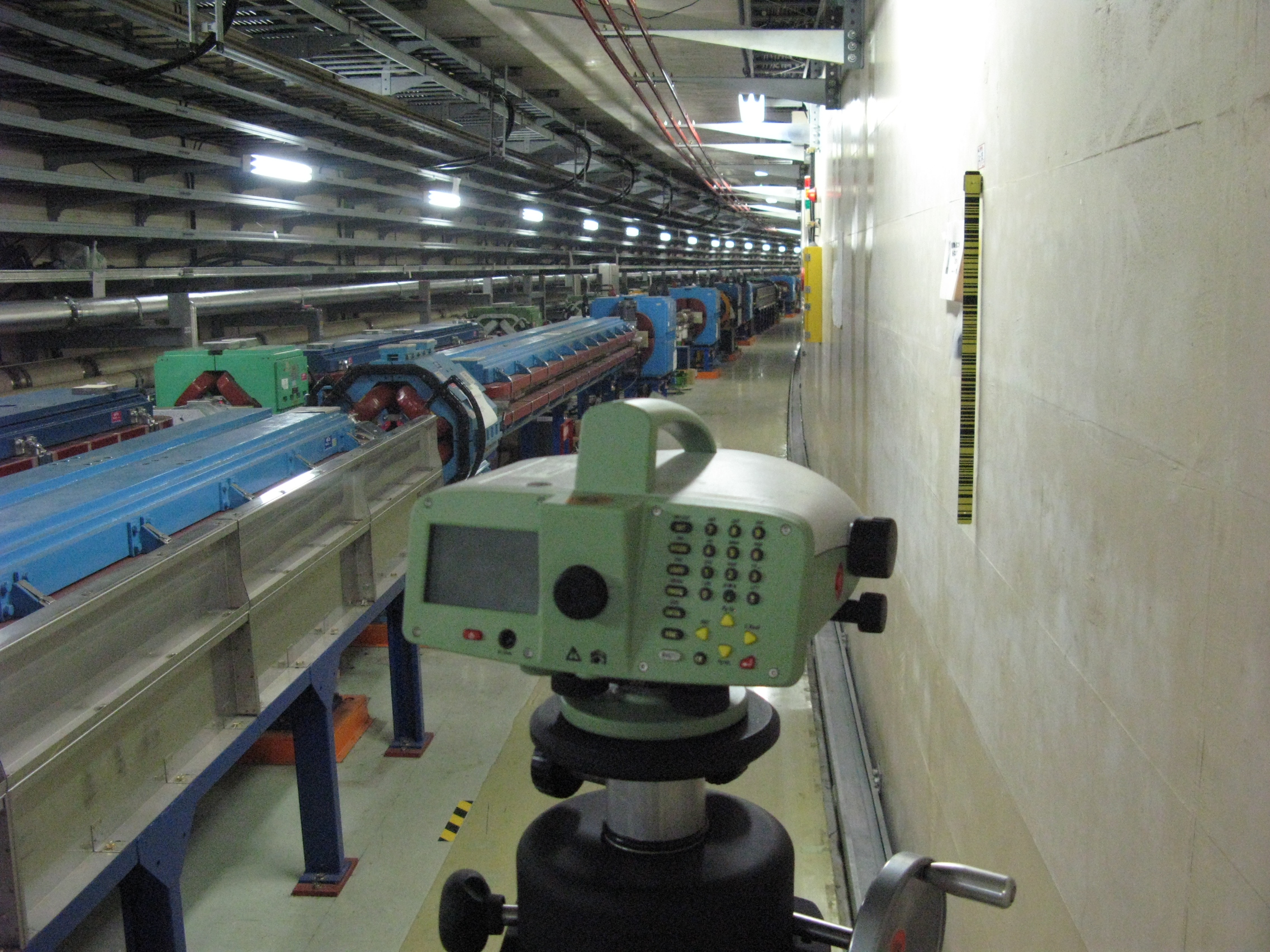 D Level between Oct.2013 and June 2014
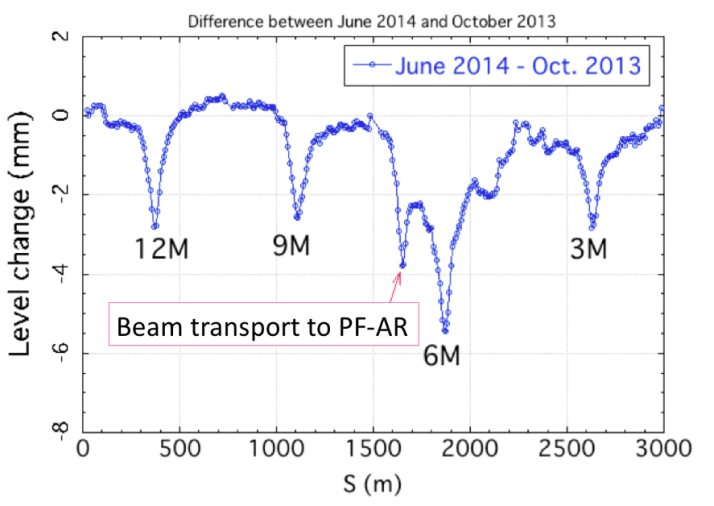 IP
IP
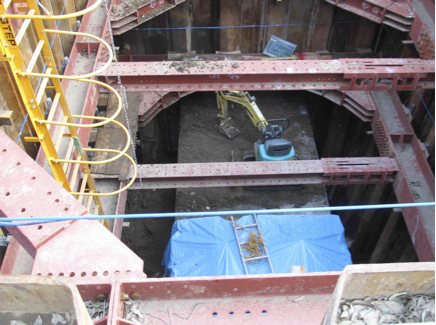 Vertical shaft at the 12M site.  Ground water removal is carried out by turbine pumps (deep well method).
IWAA2014@IHEP
Effects of the new BT line to the PF-AR monitored by HLS
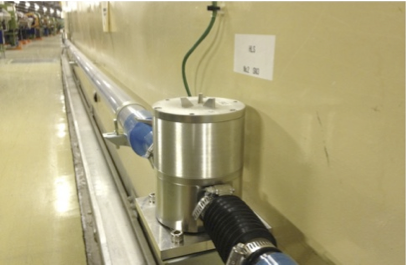 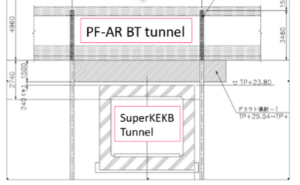 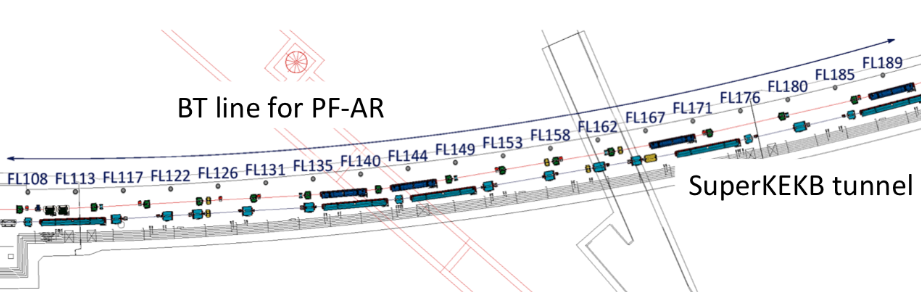 One tunnel block unit
Expansion joints
(every ~60-70m)
19 HLS units
IWAA2014@IHEP
Effects of the new BT line to the PF-AR monitored by HLS
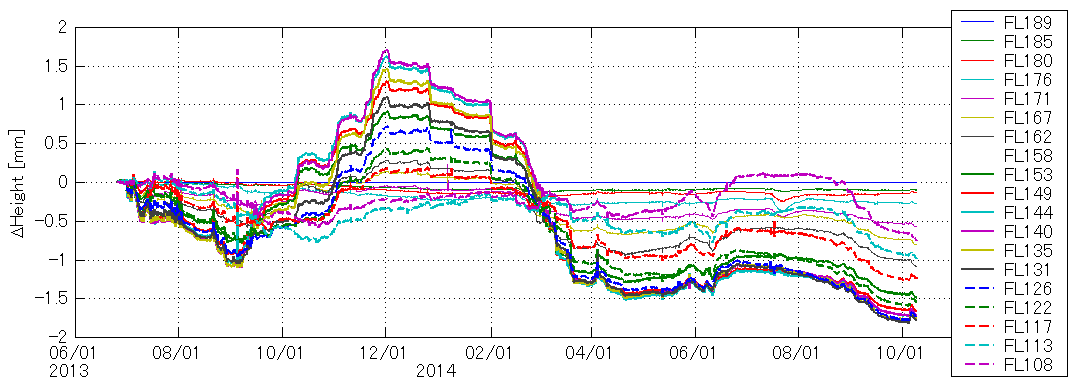 Spikes are
either earthquakes
or pile drilling.
today
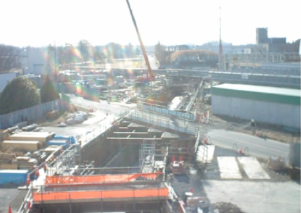 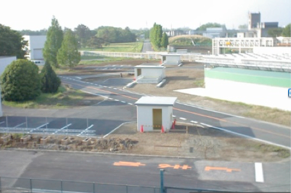 Still sinking, why??
May 2014:  Refilling of the soil
Dec. 2013:  Removal of the soil
Effects of the new BT line to the PF-AR monitored by HLS
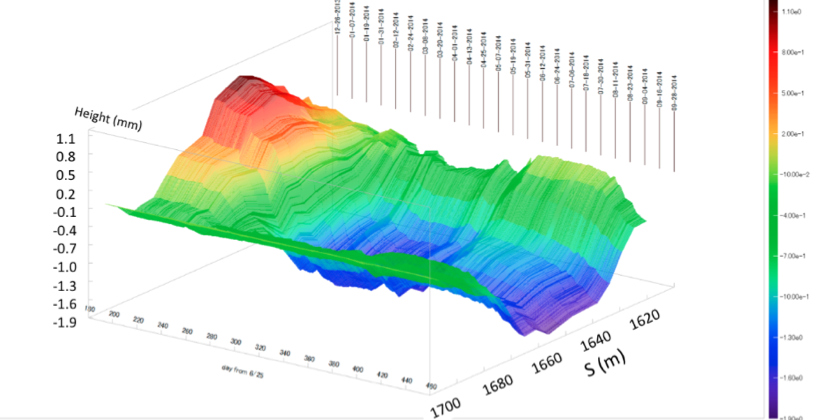 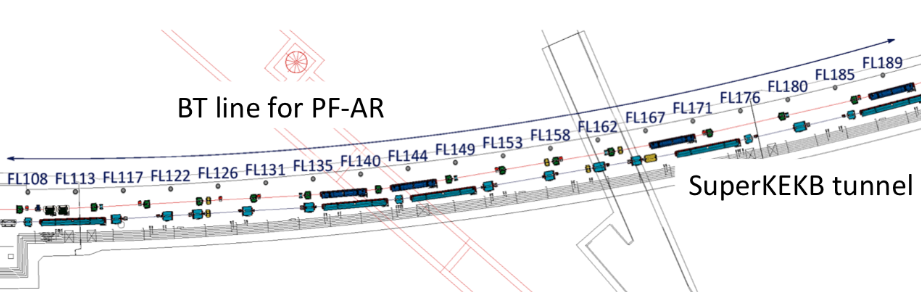 This tunnel block unit has been deformed.
No indication of recovery is seen.
Effects of the new BT line to the PF-AR monitored by HLS
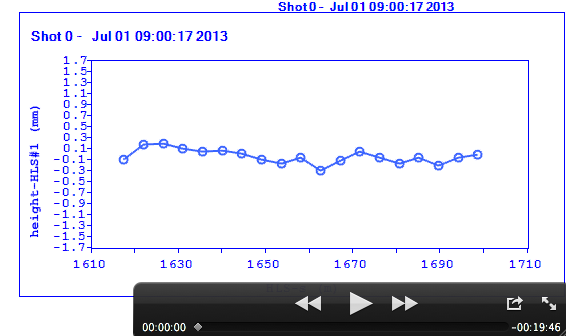 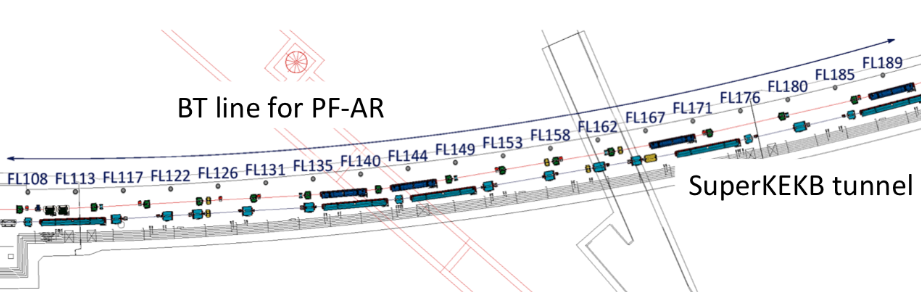 Effects of the new BT line to the PF-AR monitored by HLS
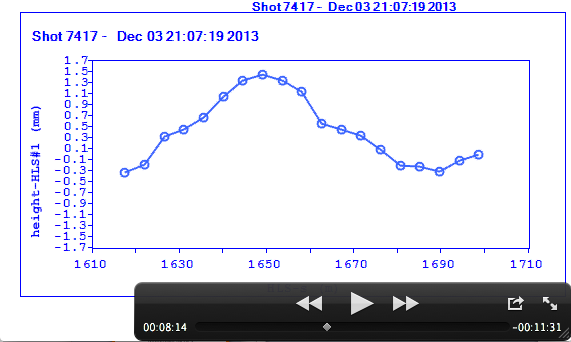 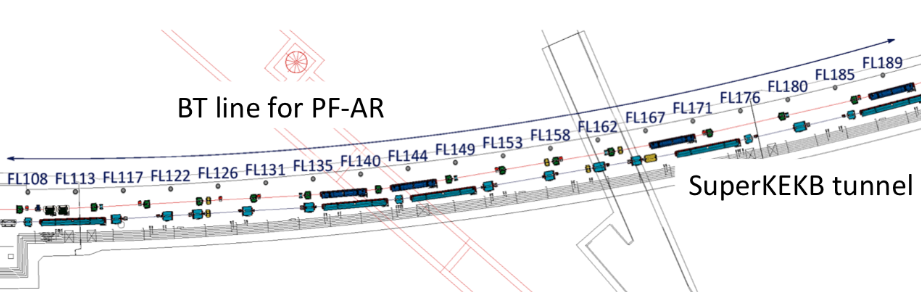 This is when we did the 1st round alignment of this section, mainly to smooth out misalignment caused by the big earthquake but…
Effects of the new BT line to the PF-AR monitored by HLS
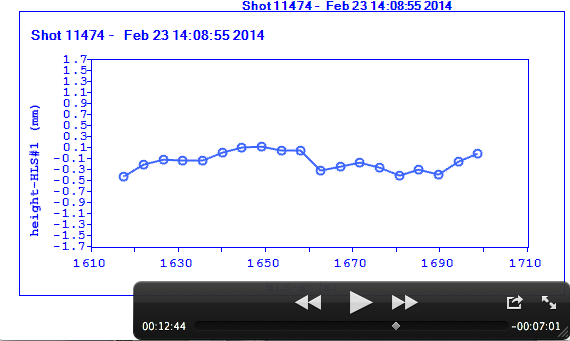 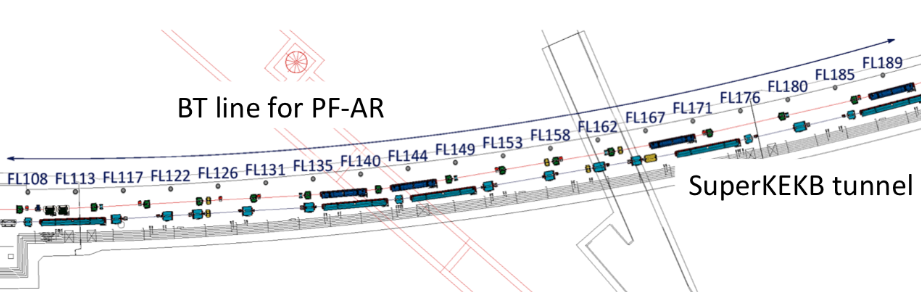 Effects of the new BT line to the PF-AR monitored by HLS
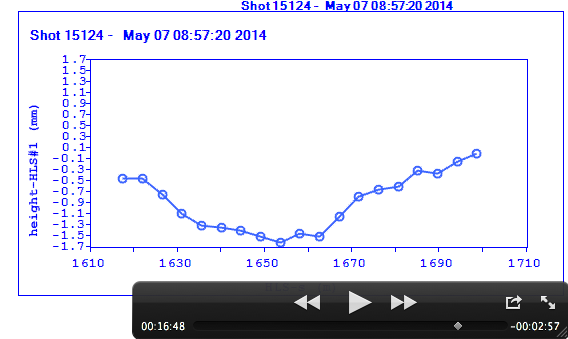 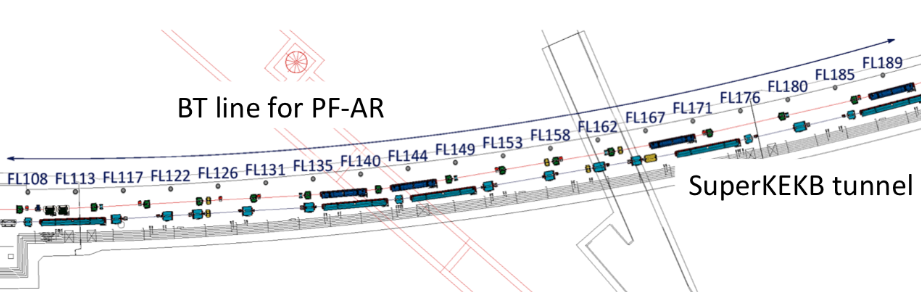 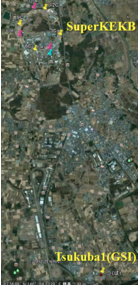 GPS data
~5 km
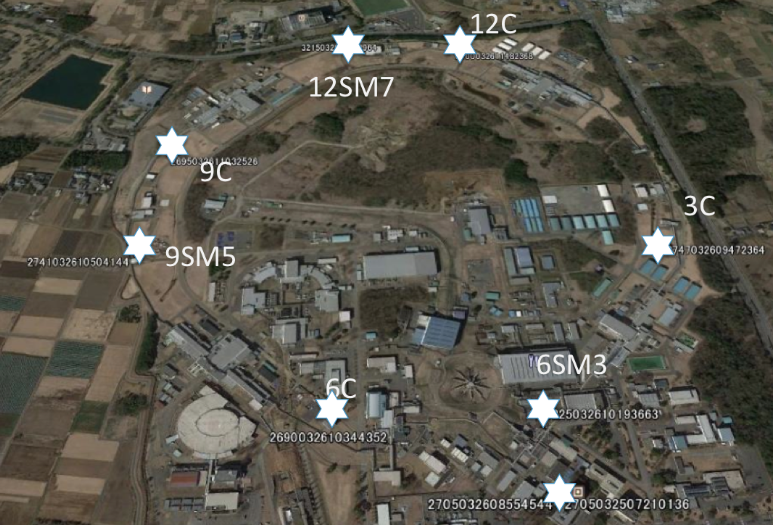 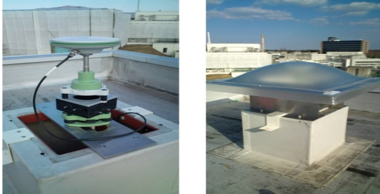 IP
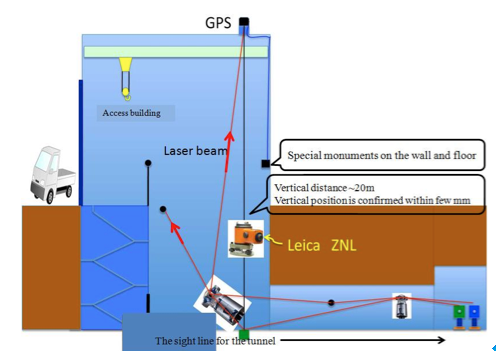 The coordinates of the seven GPS antennas are obtained using one of the GPS-based control stations, Tsukuba-1, at the Geographical Survey Institute (GSI).
A GPS network system was installed in 2012, after the Great East Japan Earthquake struck Japan in 2011:
 
(1) to  connect the tunnel survey network to the surface network 
(2) to monitor long-term ground and building motion. 

7 GPS antennas (Leica, GS10) are placed on the roofs of buildings called, going clockwise from near the IP:  3C, 6SM3, 6C, 9SM5, 9C, 12SM7 and 12C.
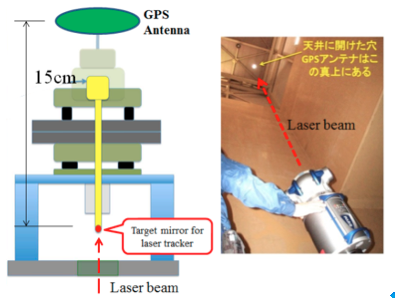 IWAA2014@IHEP
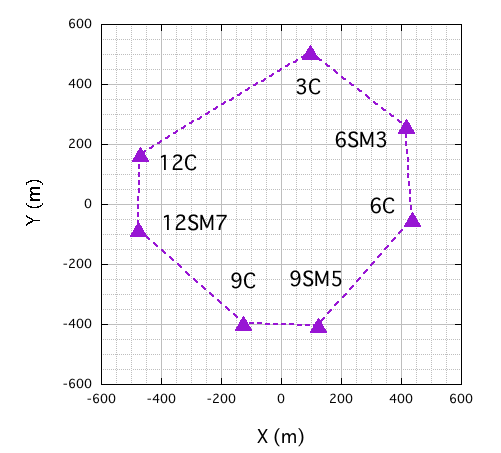 GPS data
Each side of the heptagon
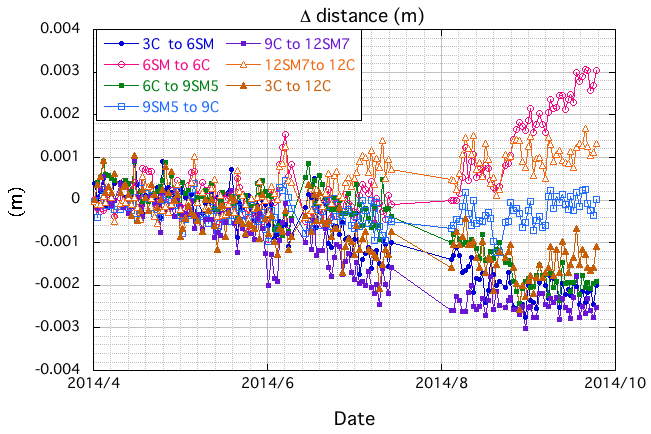 Missing data, trying to recover.
IWAA2014@IHEP
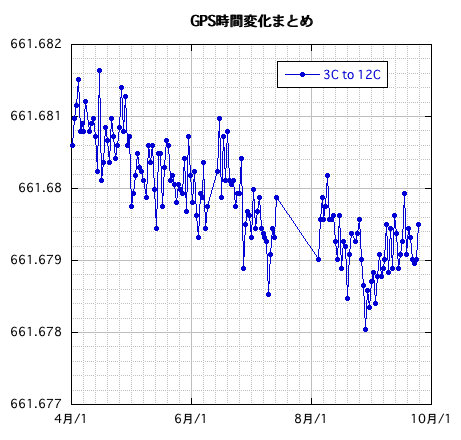 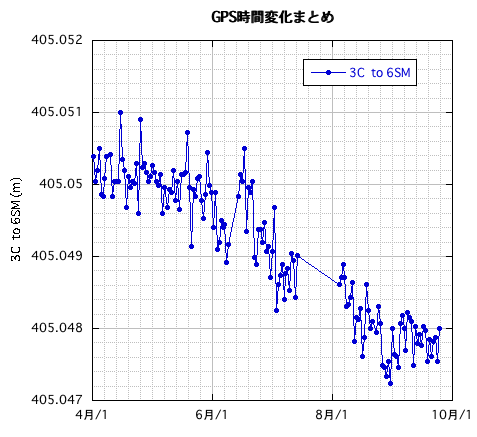 D slope distances
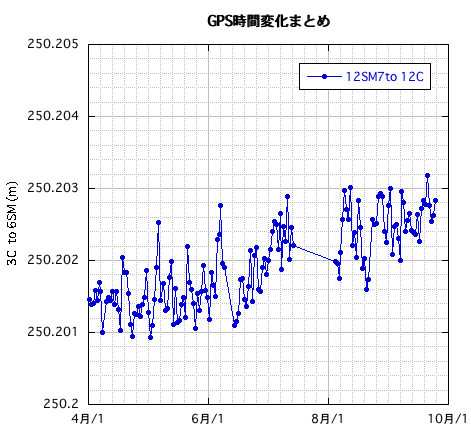 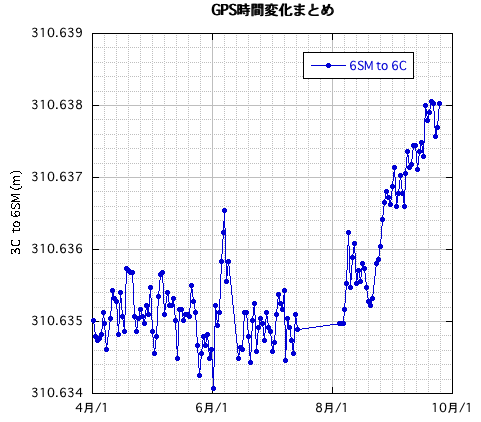 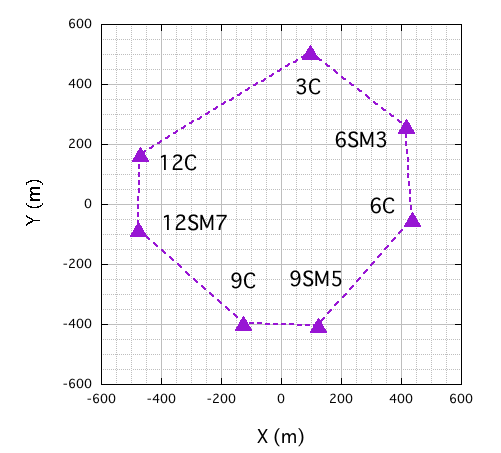 5 mm
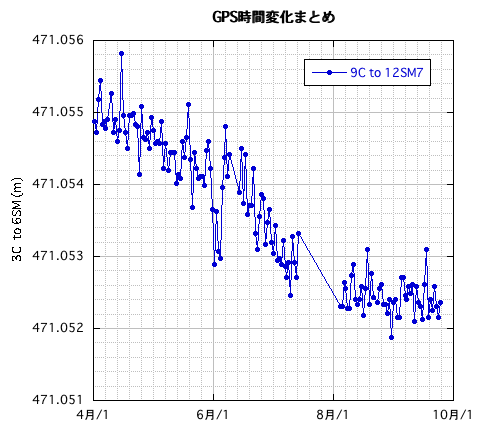 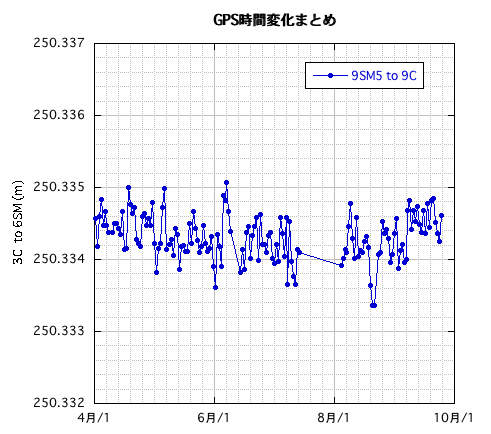 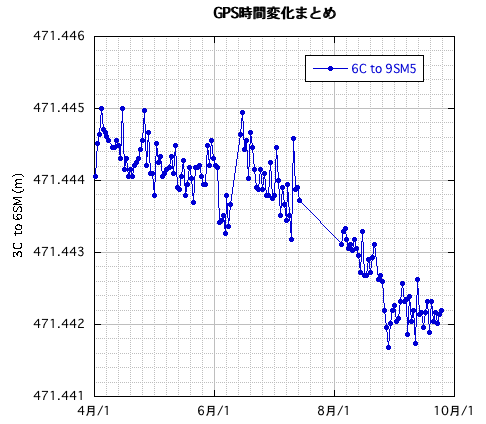 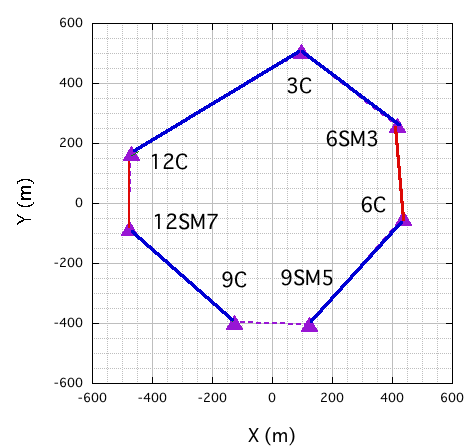 D sum of slope distances
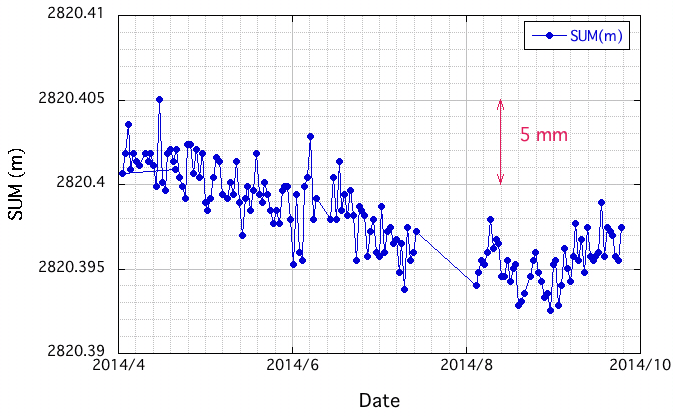 Distance became 
Longer (red)
Shorter (blue)
Unchanged (dotted purple)
Slope distances observed by the GPS antennas
GPS data
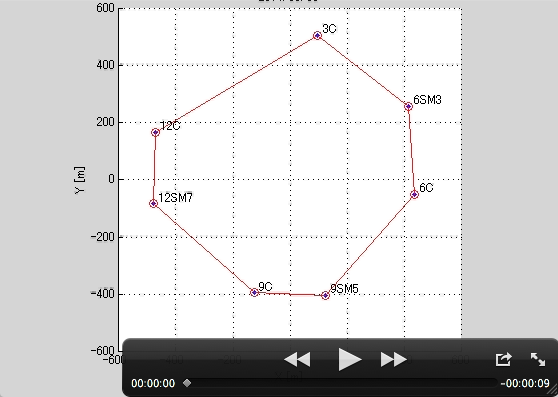 IWAA2014@IHEP
Slope distances observed by the GPS antennas
GPS data
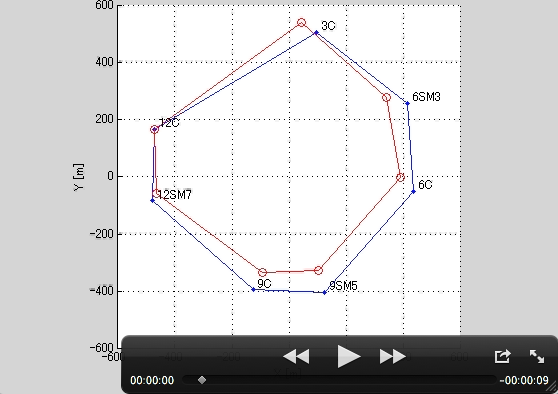 IWAA2014@IHEP
Slope distances observed by the GPS antennas
GPS data
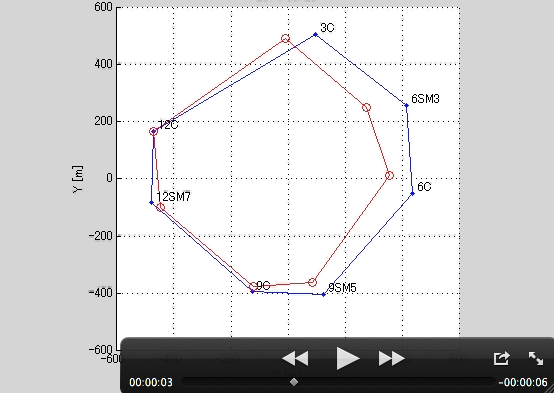 IWAA2014@IHEP
Slope distances observed by the GPS antennas
GPS data
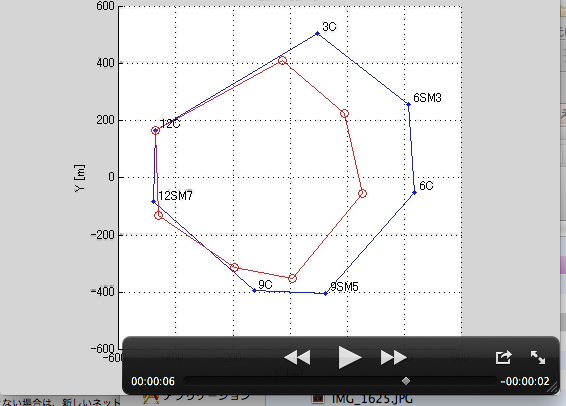 IWAA2014@IHEP
Slope distances observed by the GPS antennas
GPS data
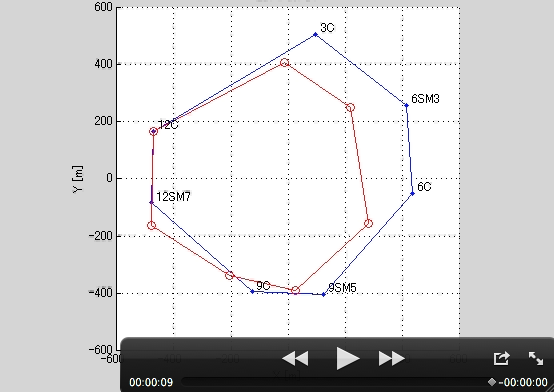 IWAA2014@IHEP
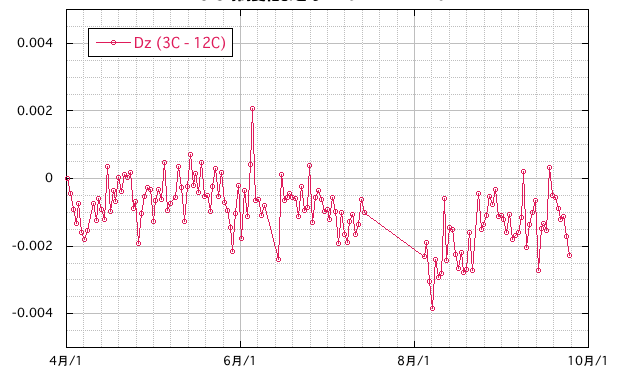 GPS data
level 
w.r.t. 12C antenna
Sinking?
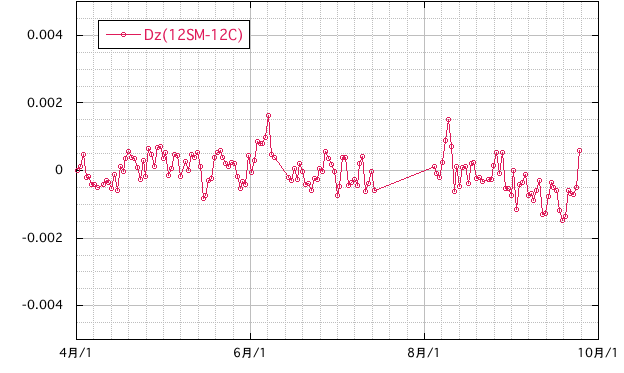 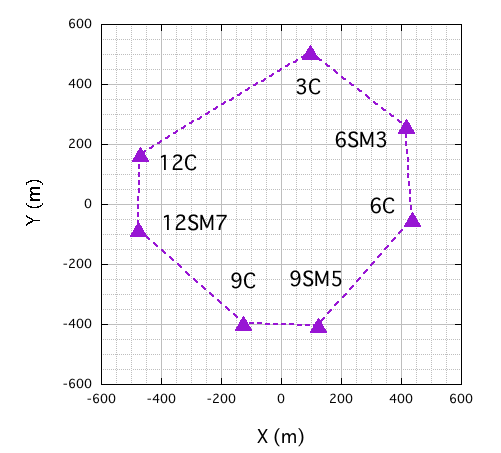 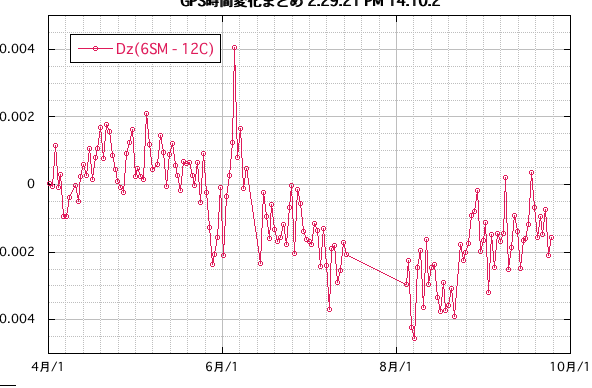 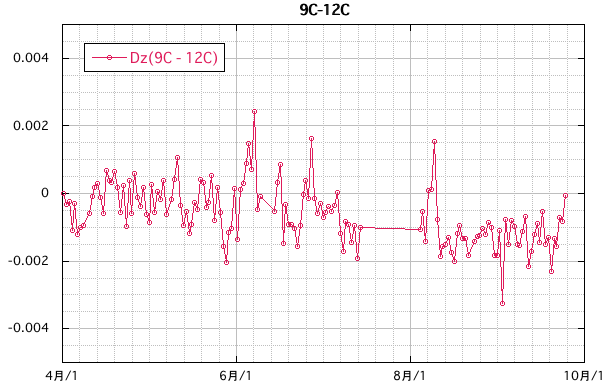 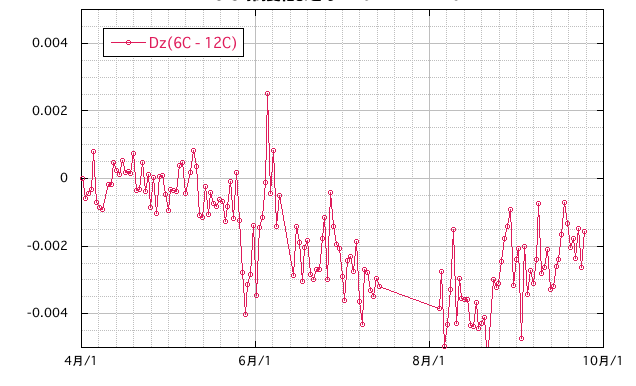 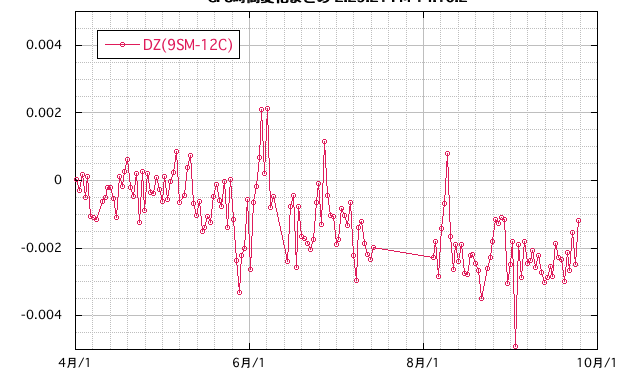 GPS data
It is probably too early to say this has some connections to the yearly sinking of the south part of the SuperKEKB tunnel.
But it could be related. 
Further investigation will be carried out.
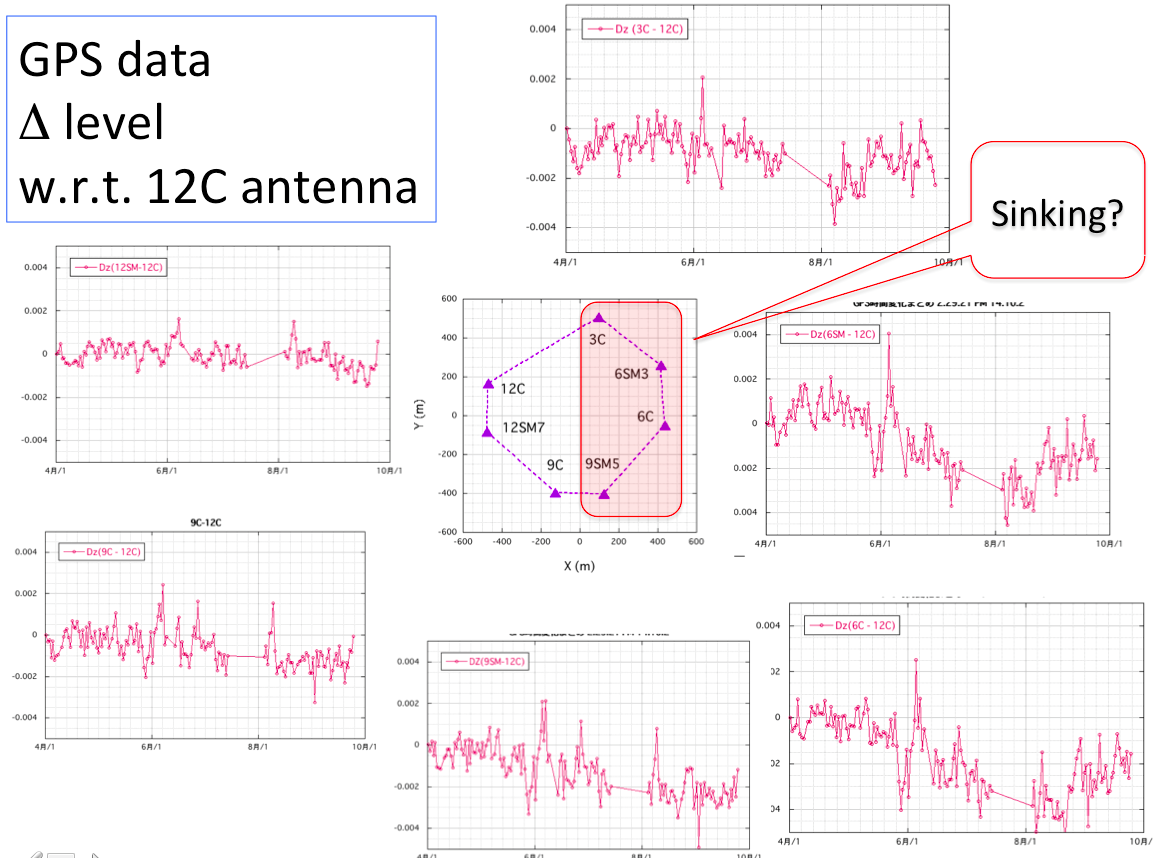 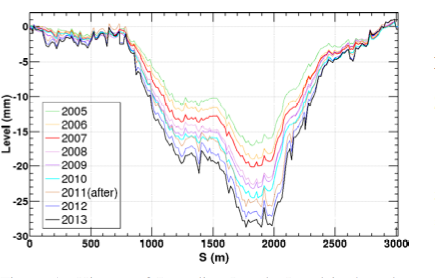 IWAA2014@IHEP
Other SuperKEKB activities
Large angle precision tilting tables for 24 sextupole magnets (R. Sugahara et al)
Self-leveling floor for the movable table at the IP (H.Yamaoka et al)
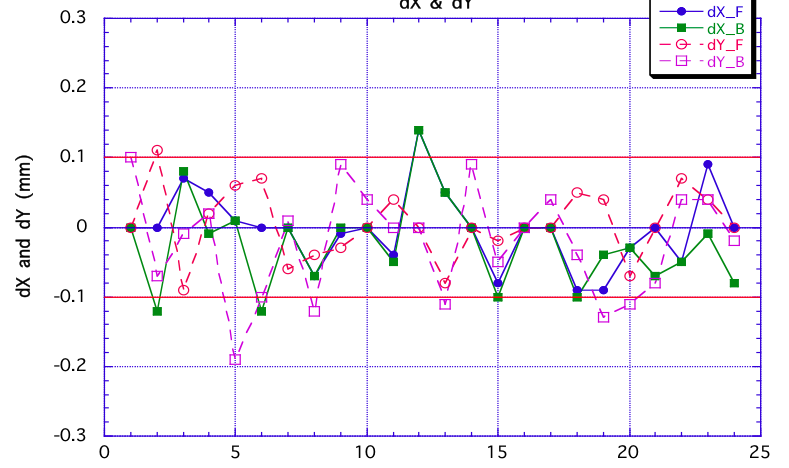 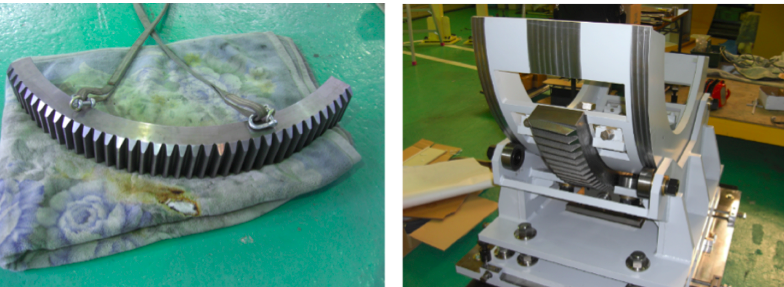 Ryuhei Sugahara, still active.
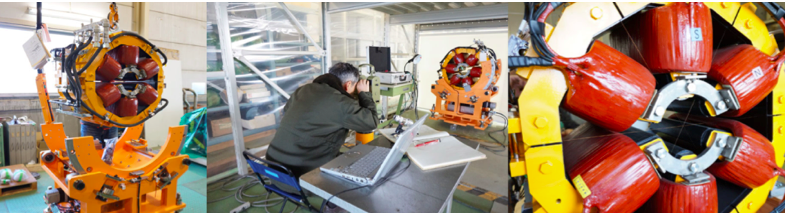 Stretched hair cross wires, which indicates the magnet center.
IWAA2014@IHEP
Summary
Effects of the construction of new facility buildings along the SuperKEKB tunnel were observed by surveying the tunnel level markers using a DNA03As large as ~6 mm over 8 months.
Continuous monitoring of tunnel level variation is carried out in the south arc section of the SuperKEKB tunnel, the area where the new beam transport tunnel is excavated, by 19 HLS units. 
Correlation between tunnel motion and the type of construction work (excavating, refilling and so on)  is seen. 
Re-alignment of the magnets is obviously needed, the timing of the final alignment is crucial. We may have a conflict between the construction schedule and the optimal timing for alignment.
We hope to increase the number of HLS units to cover a wider area of the SuperKEKB tunnel as the effects of such construction is large.
IWAA2014@IHEP
Test of Balluff capacitive sensorSeeking the possibility to get more (less expensive)HLS units to cover larger area
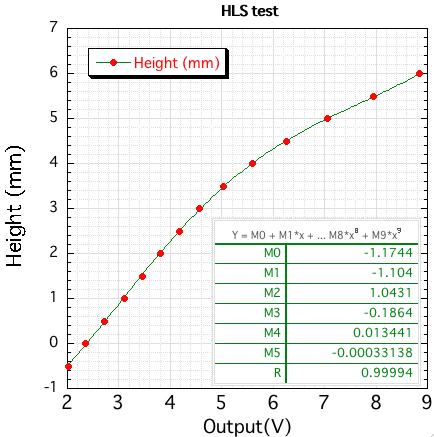 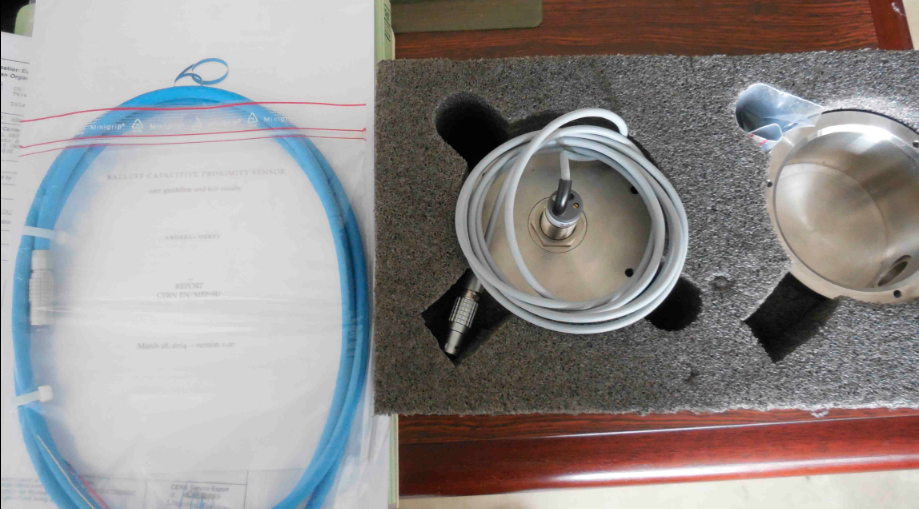 Many thanks to Dominique, Helene and Andrea (CERN)
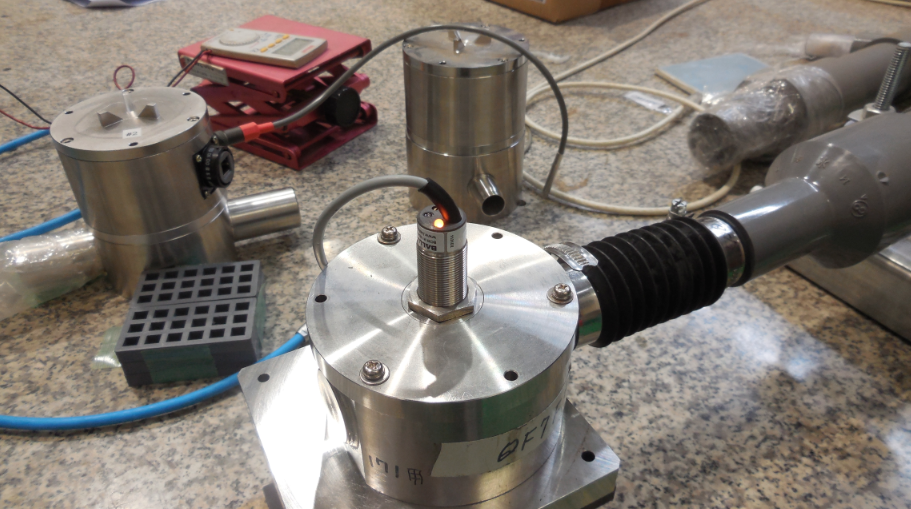 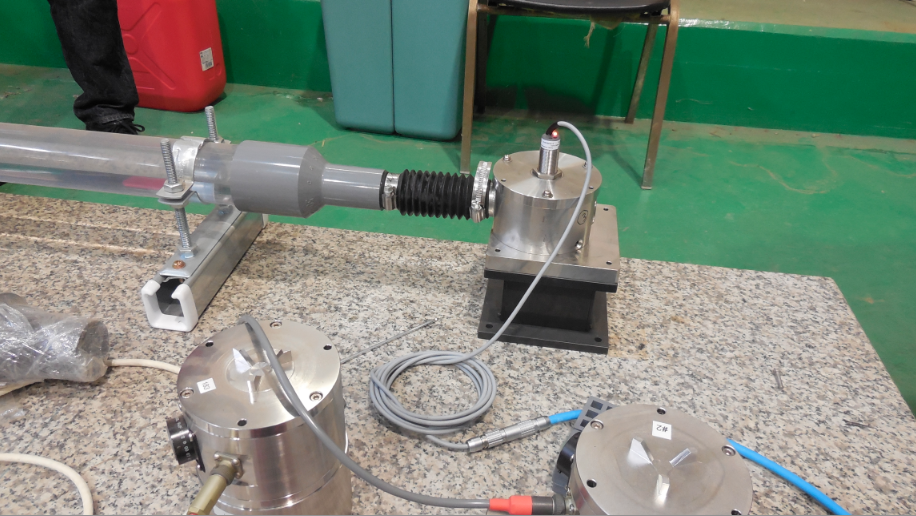 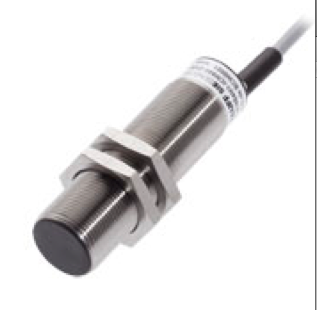 IWAA2014@IHEP
Summary
Recent GPS data obtained using 7 GPS antennas along the SuperKEKB tunnel are presented. 
GPS data are stable enough to see a variation of a few millimeters when a daily average is taken. 
The GPS data indicate a drift of the tunnel circumference and level change, though further investigation is needed.
We may have a conflict between the construction schedule and the optimal timing for alignment.
謝々
IWAA2014@IHEP
IWAA2014@IHEP